Анашкина Наталья Владимировна
Учитель русского языка и литературы,
МКОУ БГО Ульяновская СОШ
Активизация мыслительной деятельности учащихся на различных этапах урока.
«Урок …- первая искра, зажигающая факел любознательности»                            В.А.Сухомлинский
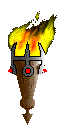 РКМЧП
СТАДИЯ ВЫЗОВА
СТАДИЯ ОСМЫСЛЕНИЯ
СТАДИЯ РЕФЛЕКСИИ
«Корзина» идей, понятий, имен
Твёрдые 
мягкие 
звонкие 
глухие
Алфавит  
сильная позиция  
слабая позиция
Звуки 
буквы 
гласные 
согласные
ФОНЕТИКА, 
5 класс
Воздух встречает
 препятствия  
сонорные
Словарь  
орфограмма
Ударные  
безударные
СТАДИЯ ОСМЫСЛЕНИЯ. Кластер № 1. 5 класс, «Имя существительное как часть речи»
Предмет
Самостоя-тельная часть речи
Кто?
         Что?
Имя
существи-тельное
Падеж
Подлежа-щее
Род
Число
с и н к в е й н как  интеллектуальная разминка
УЧЕНИК.ПРИЛЕЖНЫЙ,  ТАЛАНТЛИВЫЙ.ПОДРАЖАЕТ,  ИЩЕТ,   ТВОРИТ.В НАПРЯЖЁННОМ  ТРУДЕ  И ПОИСКЕ  МЫ  ПОСТИГАЕМ ИСТИНУ.    ТВОРЕЦ.
«Весь смысл жизни заключается в бесконечном завоевании неизвестного, в вечном усилии познать больше» .                                                Э.Золя.
СПАСИБО ЗА ВНИМАНИЕ!